Montone RA, Iannaccone G, Meucci MC, Gurgoglione F, Niccoli G
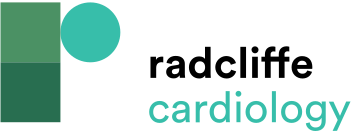 Mechanisms Underlying the Occurrence
Citation: European Cardiology Review 2020;15:e52.
https://doi.org/10.15420/ecr.2020.22
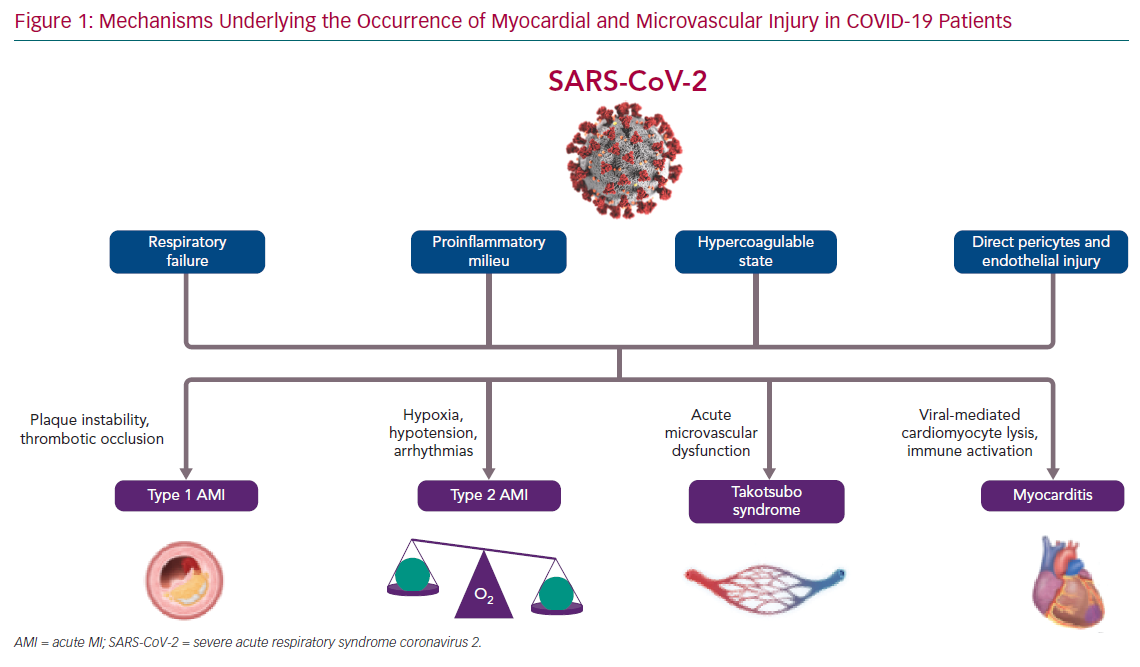